Задача
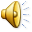 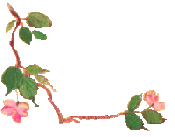 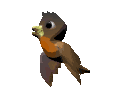 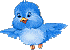 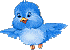 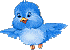 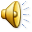 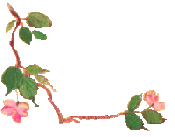 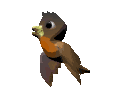 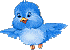 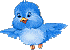 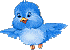 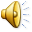 4и1
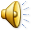 +
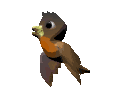 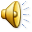 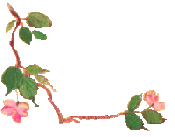 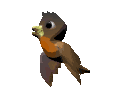 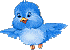 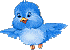 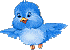 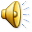 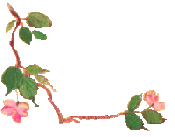 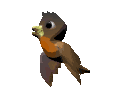 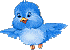 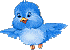 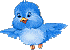 4+1=5(п.)
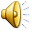 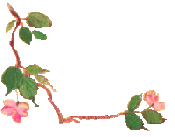 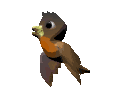 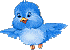 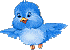 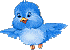 Ответ:5 птичек
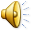 Задача
Ответ
Условие
Вопрос
Решение
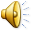 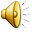 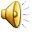 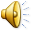 Картинки, фото, анимация  и т. д.  взяты из интернета
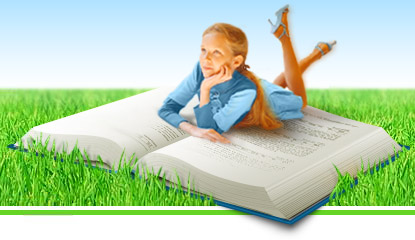 Работа Семенец В. В. учителя г. Радужного МОУ СОШ №8